Y5: Unit 1: The Anglo-Saxons - Was the Anglo-Saxon period really a Dark Age?
Unit 2: Roman Britain
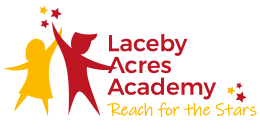 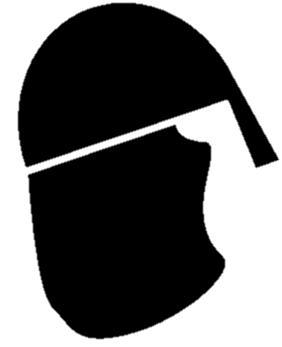 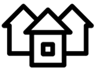 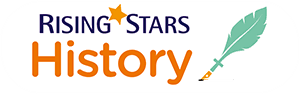 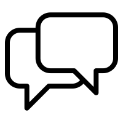 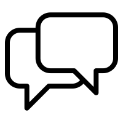 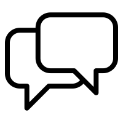 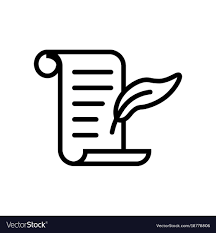 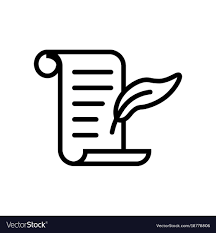 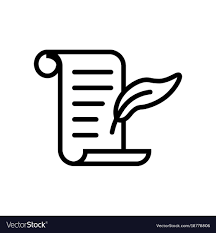 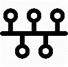 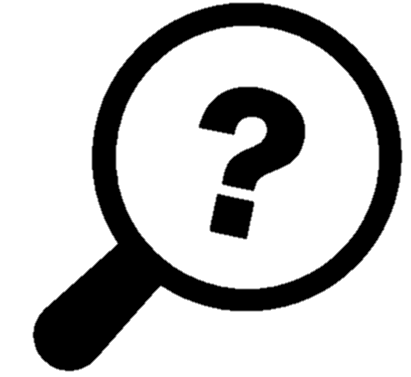 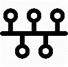 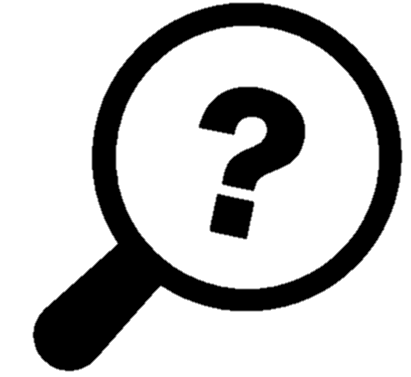 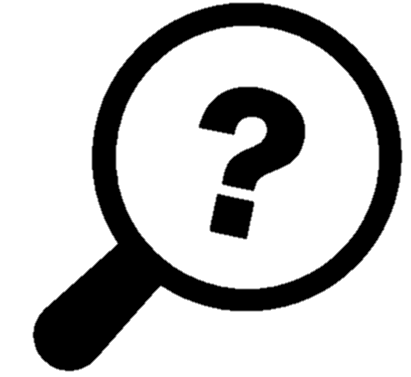 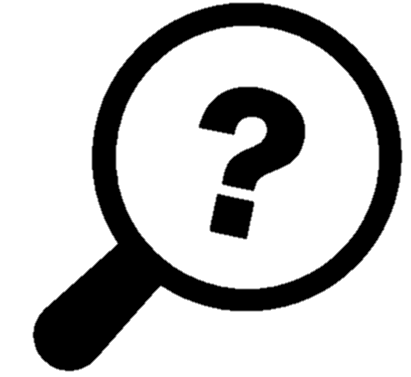 Was the Anglo Saxon Period really a Dark Age?